RAINFORESTS
CRAIGIEBARNS PRIMARY SCHOOL

DR KEITH SKENE
WHAT IS A RAINFOREST?
It’s a forest…
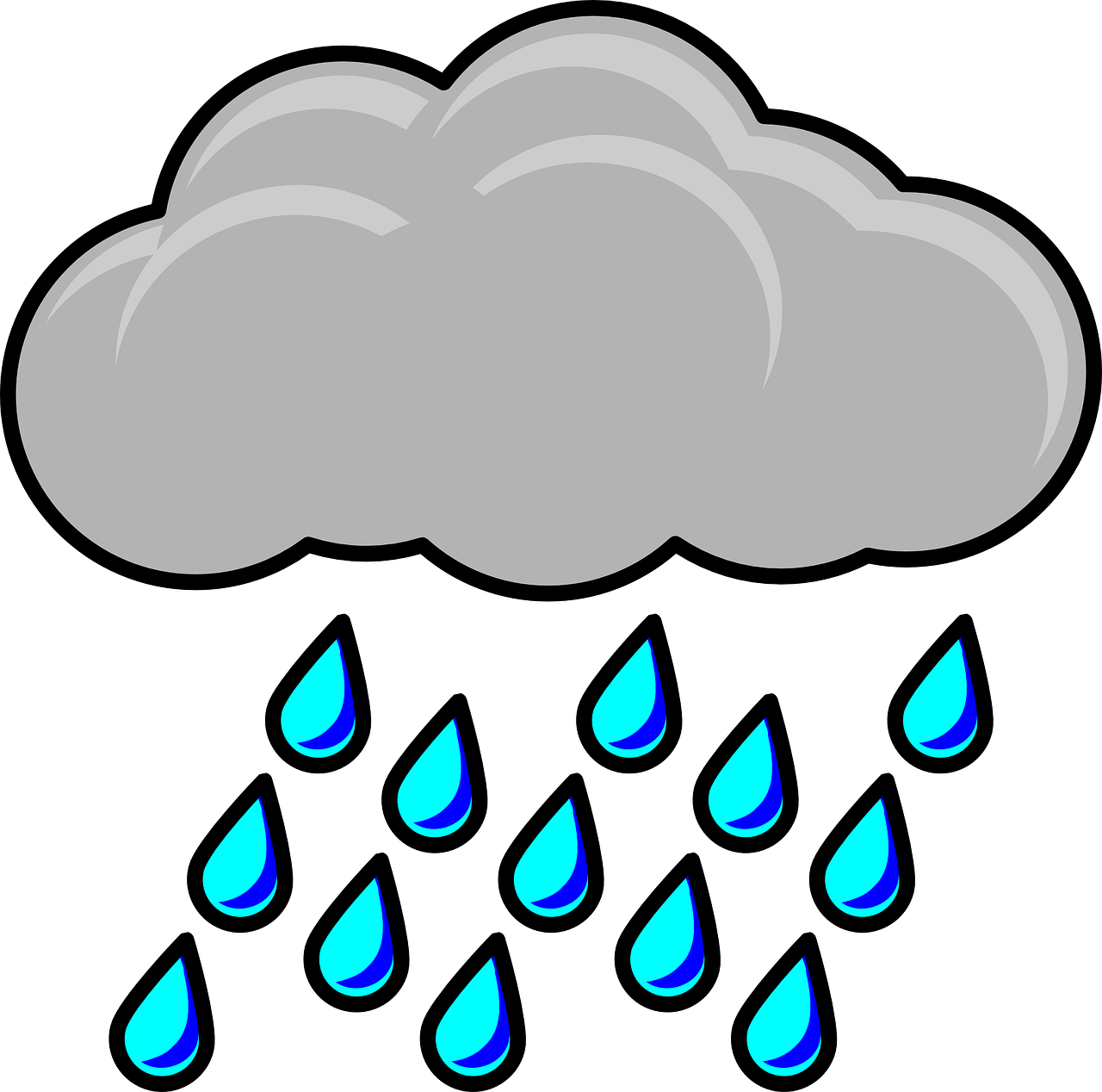 WHAT IS A RAINFOREST?
It’s a forest…
Where it rains a lot!!!
Where is it?????
Is it near here????????
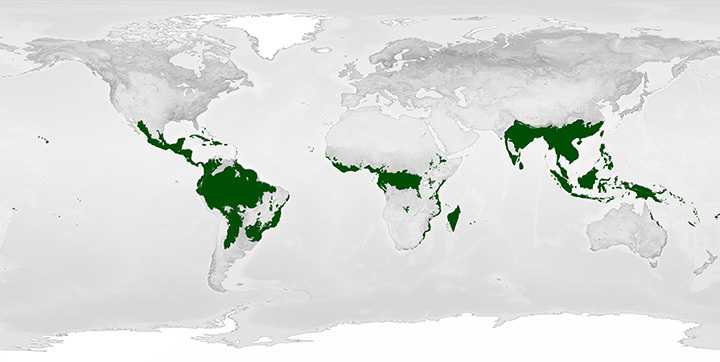 CRAIGIEBARNS
PRIMARY
SCHOOL!
AMAZON
RAINFOREST
Nearest 
Rainforest
Senegal
6000km
71 hour drive!
Why are rainforests so important???
OXYGEN
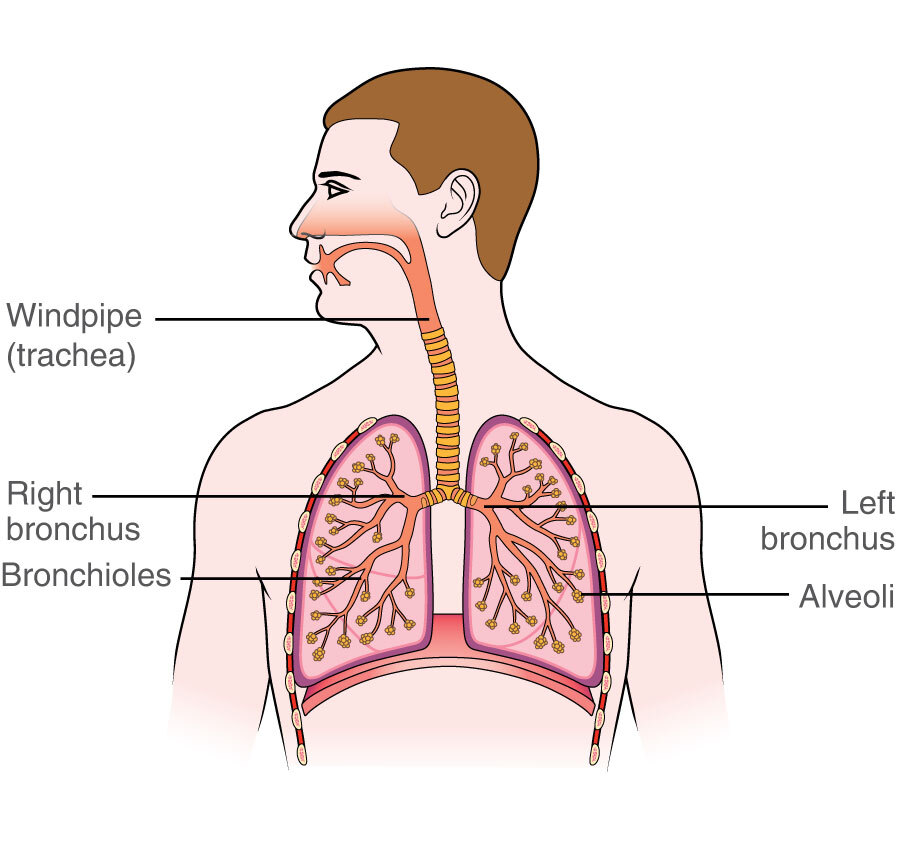 CARBON 
DIOXIDE
RAINMAKERS
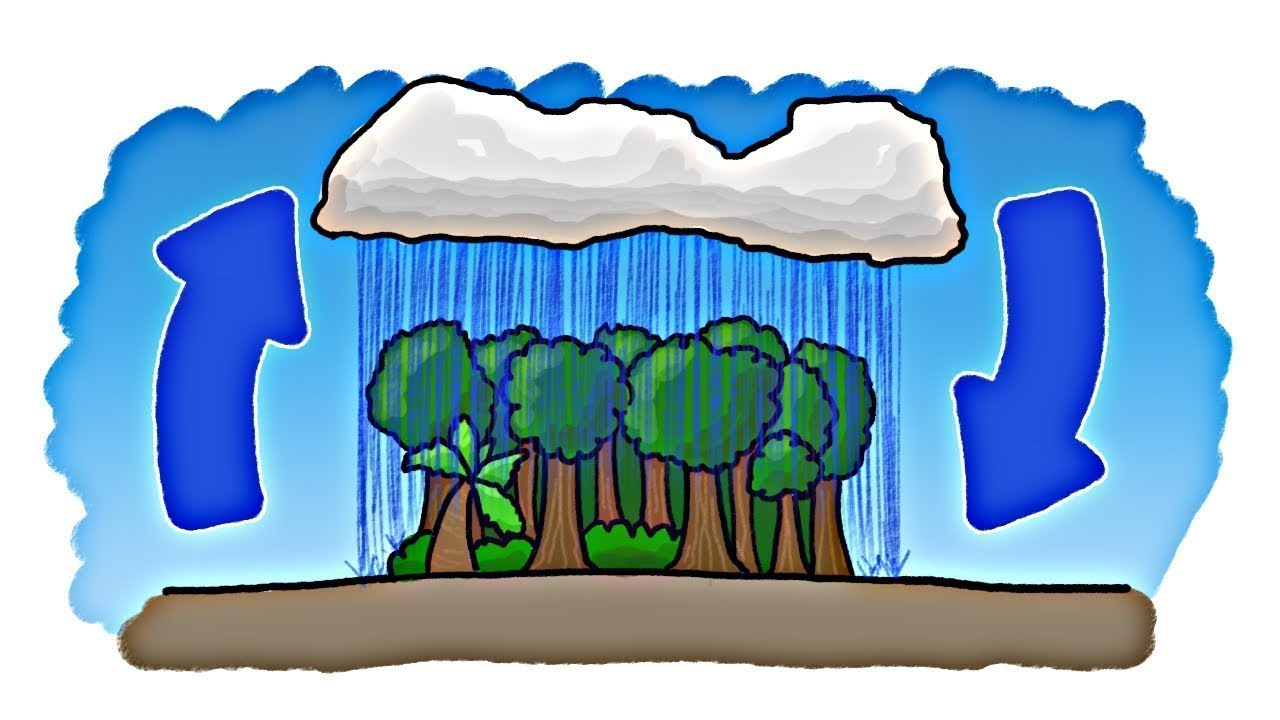 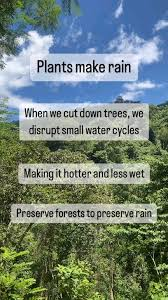 Huge diversity of life
WHAT DOES DIVERSITY MEAN?
Huge diversity of life
WHAT DOES DIVERSITY MEAN?
LOTS AND LOTS AND LOTS AND LOTS 
OF DIFFERENT PLANTS AND ANIMALS
THREE MILLION DIFFERENT SPECIES IN RAINFORESTS!!!!
HALF OF ALL PLANTS AND ANIMALS LIVE IN THE RAINFORESTS!!
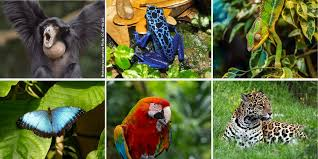 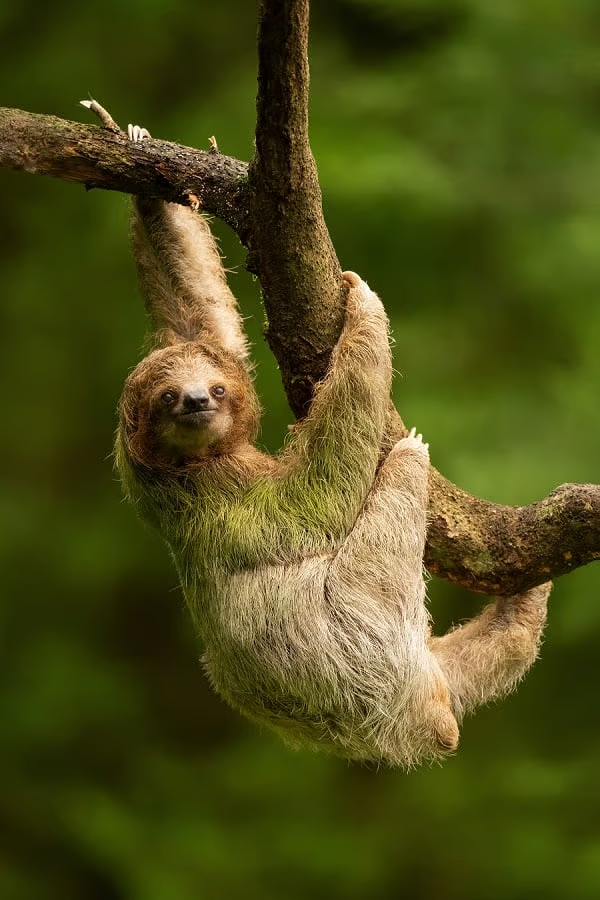 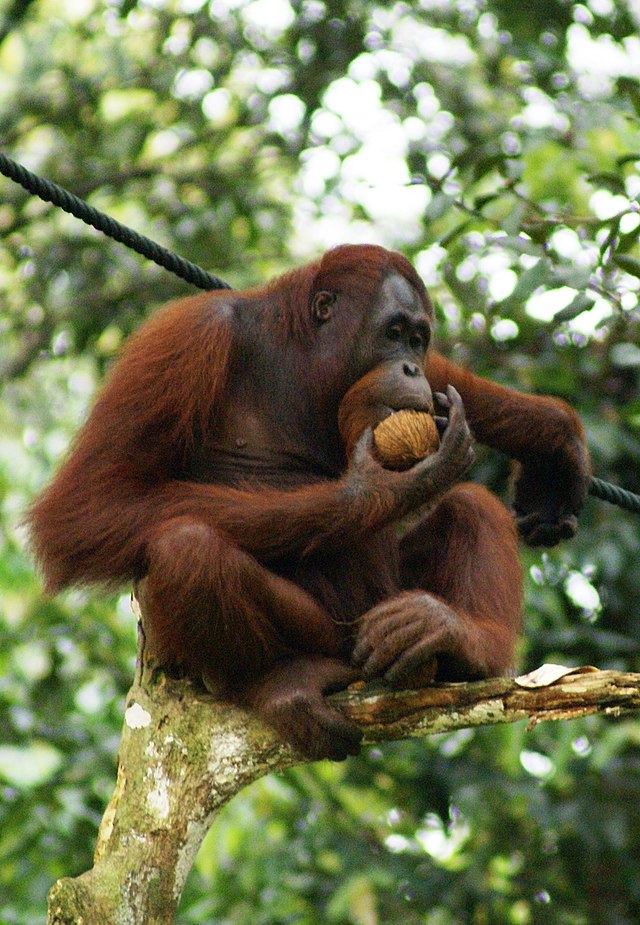 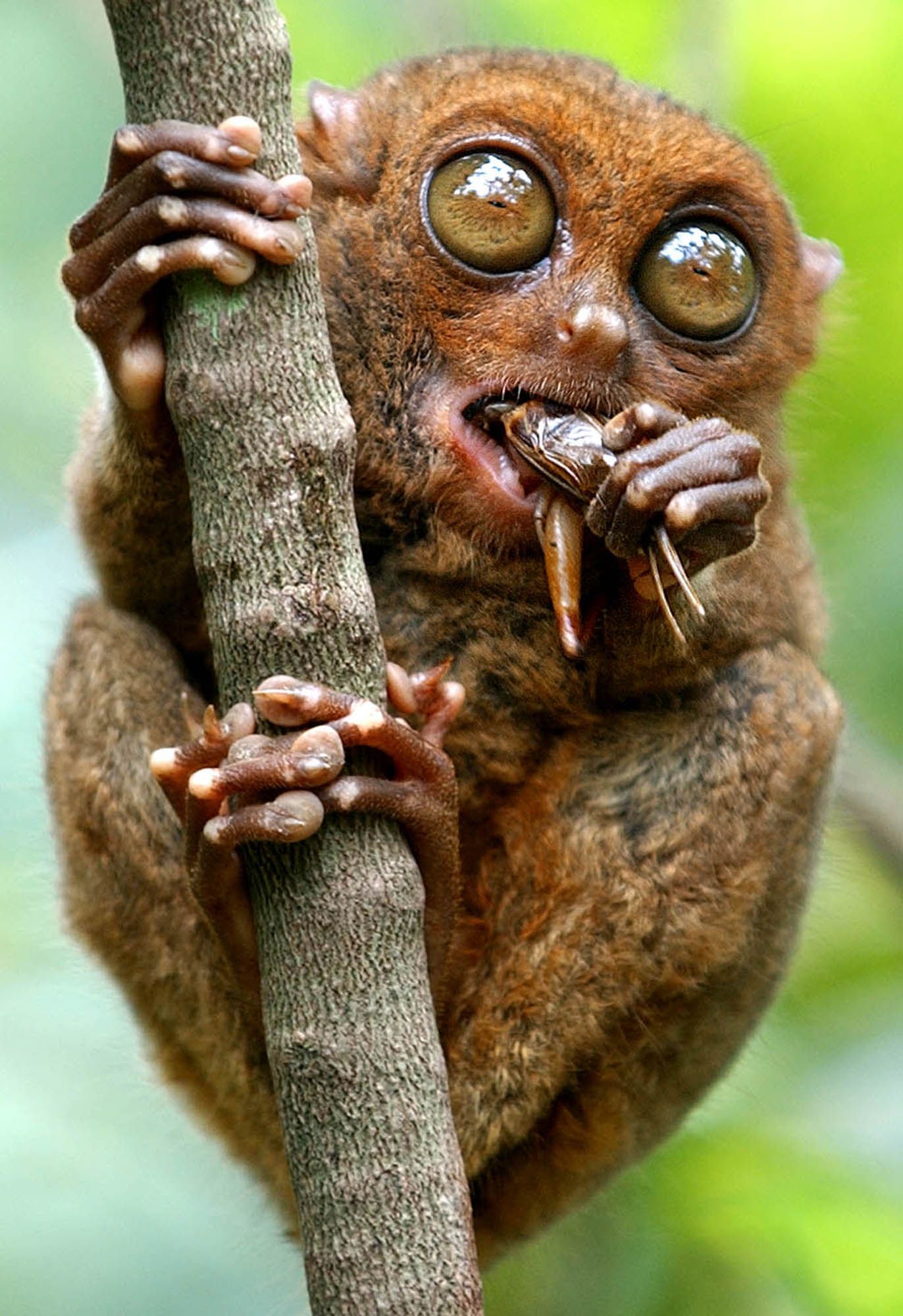 WHY ARE THERE SO MANY SPECIES???
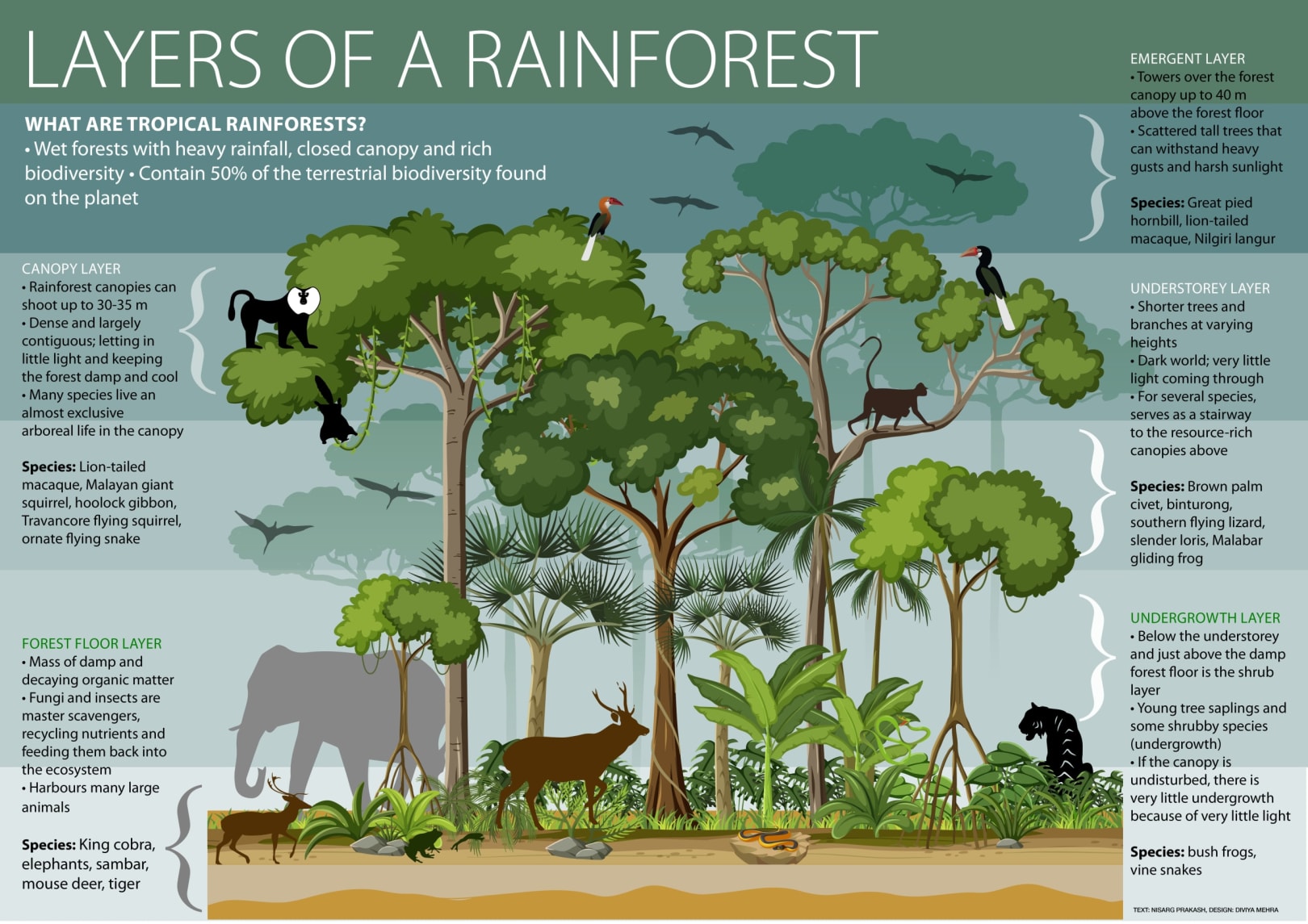 CANOPY
BRIGHT

UNDERSTORY


FOREST FLOOR
SHADE
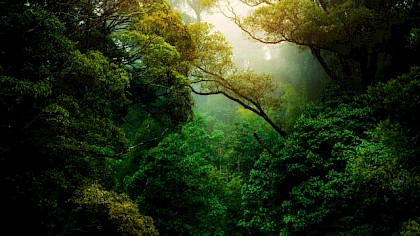 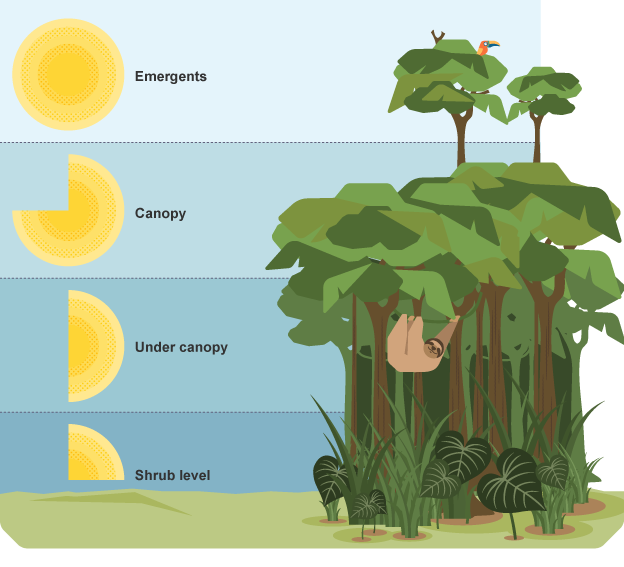 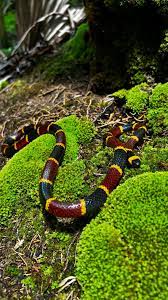 SNAKES
CORAL SNAKE
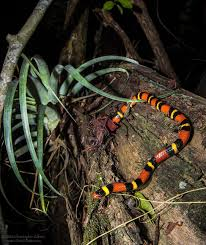 CANE SNAKE
RED ON YELLOW 
KILL A FELLOW

RED ON BLACK
FRIEND OF JACK
BIRDS
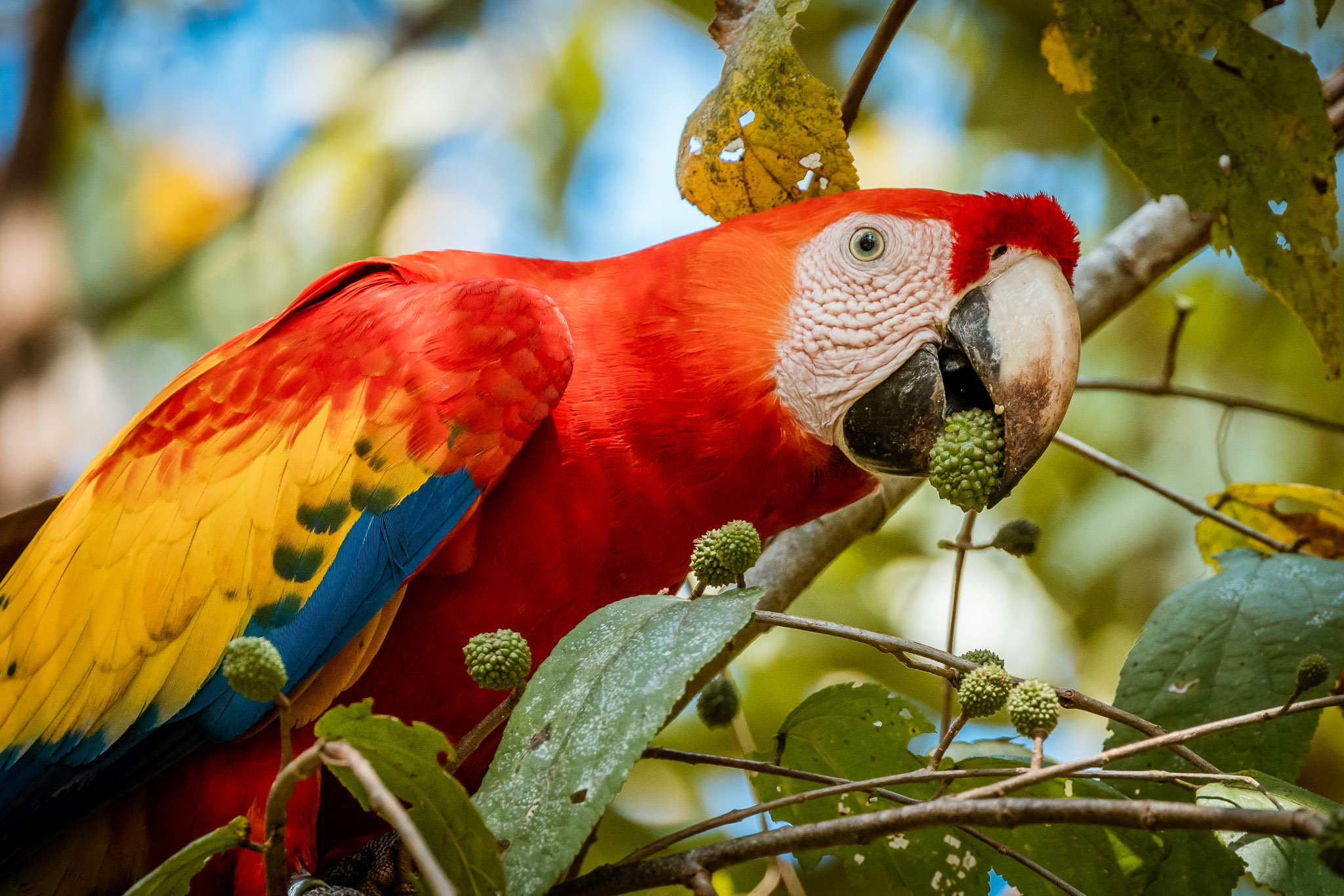 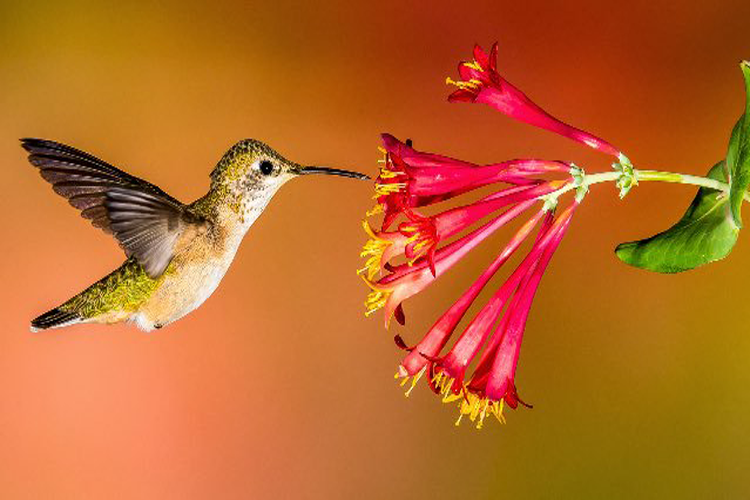 HUMMINGBIRD
SCARLET MACAW
HUMMINGBIRDS
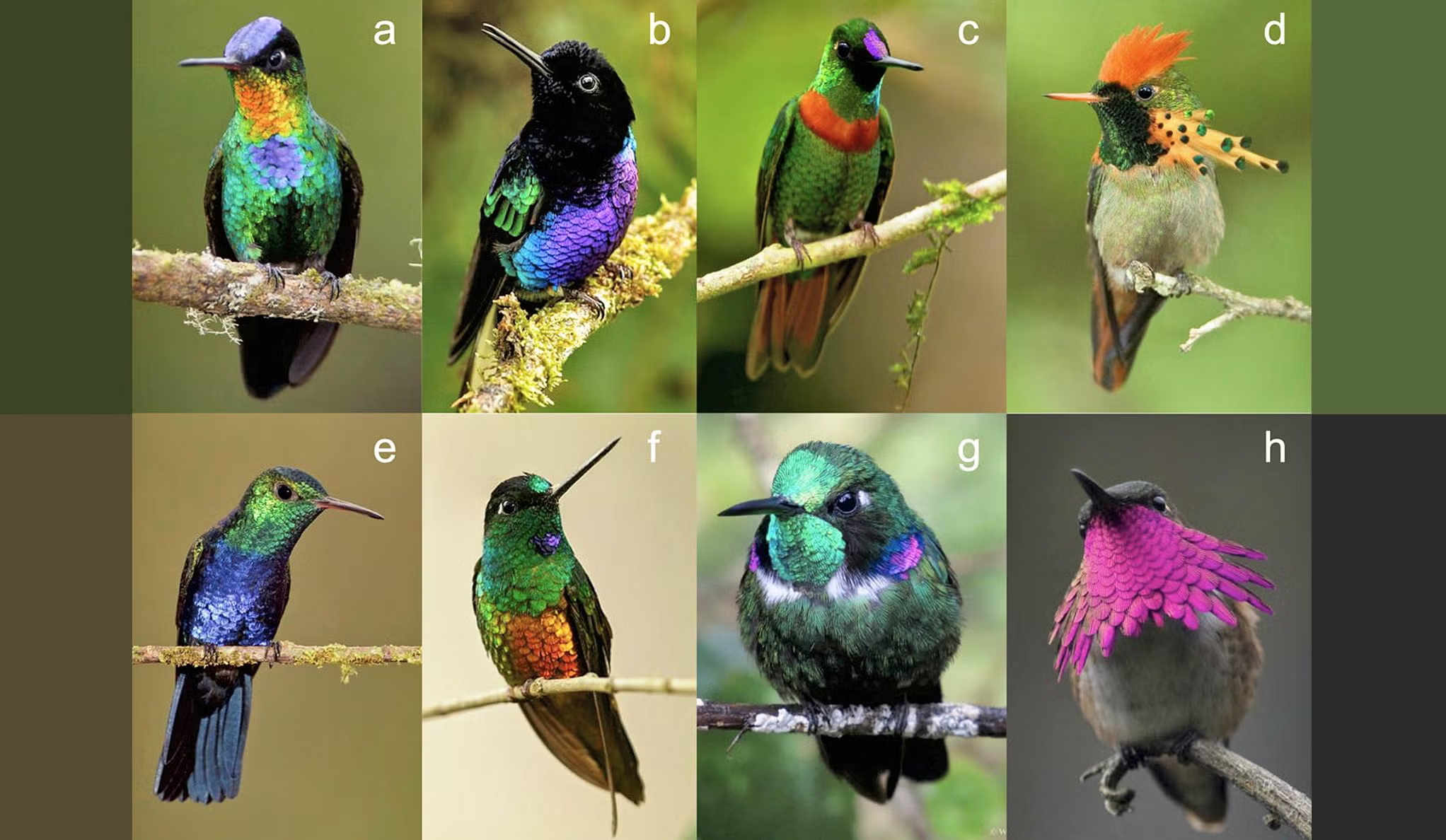 Why the long beaks???
Why the long beaks???
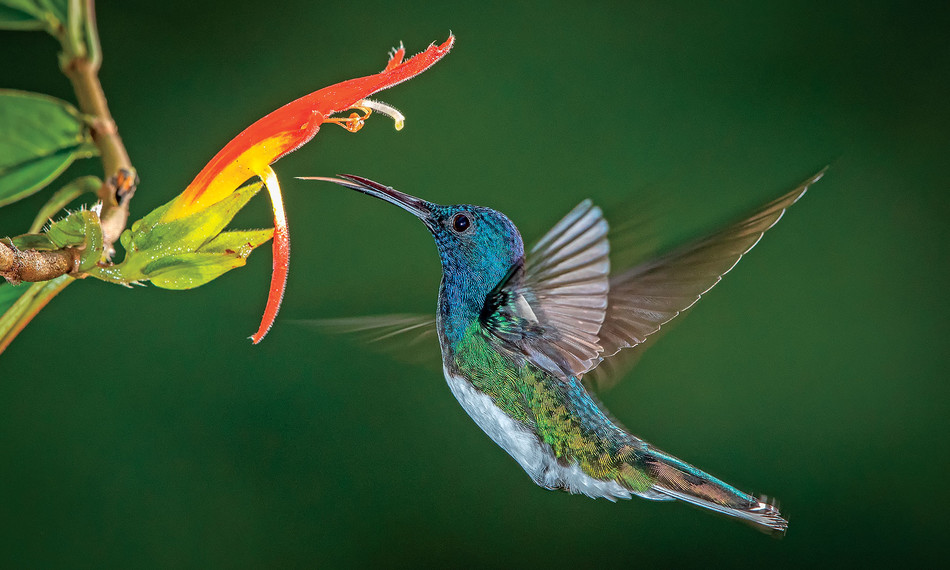 The hummingbird and the Big Mac
A Bic Mac has 44g* fat
If a huMmingbird ate a Big Mac, it could fly for 21120 km
If it had a BM, regular fries and coke,
It could fly for 47186 km, Around the world with some to spare.
Earth’s circumference: 
40075 km
*  Based on MacDonald’s data
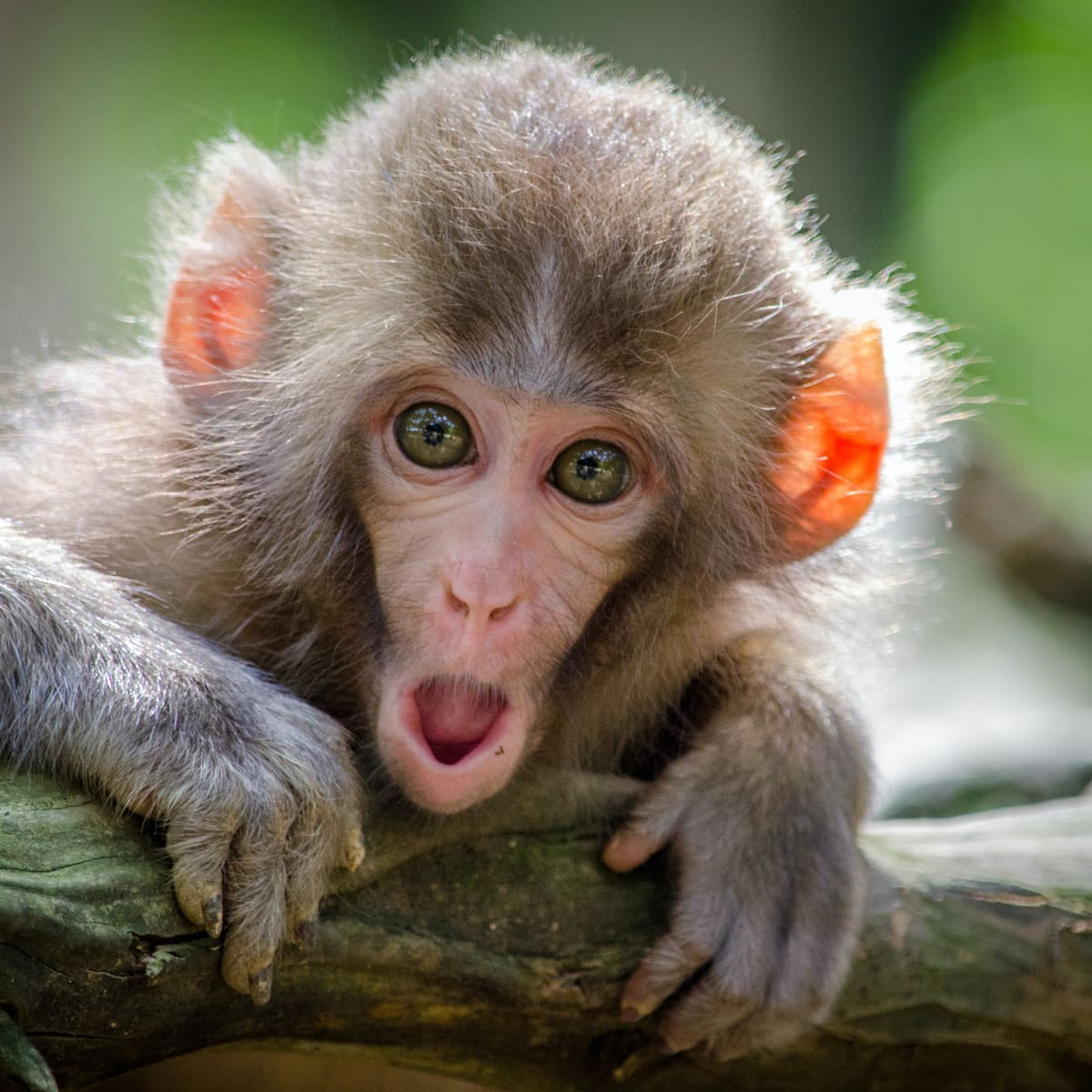 MONKEYS AND APES
Kings and queens of the rainforest
Brilliant climbers
Extremely intelligent
Can make and use tools
THREE TIMES I WORKED WITH MONKEYS…
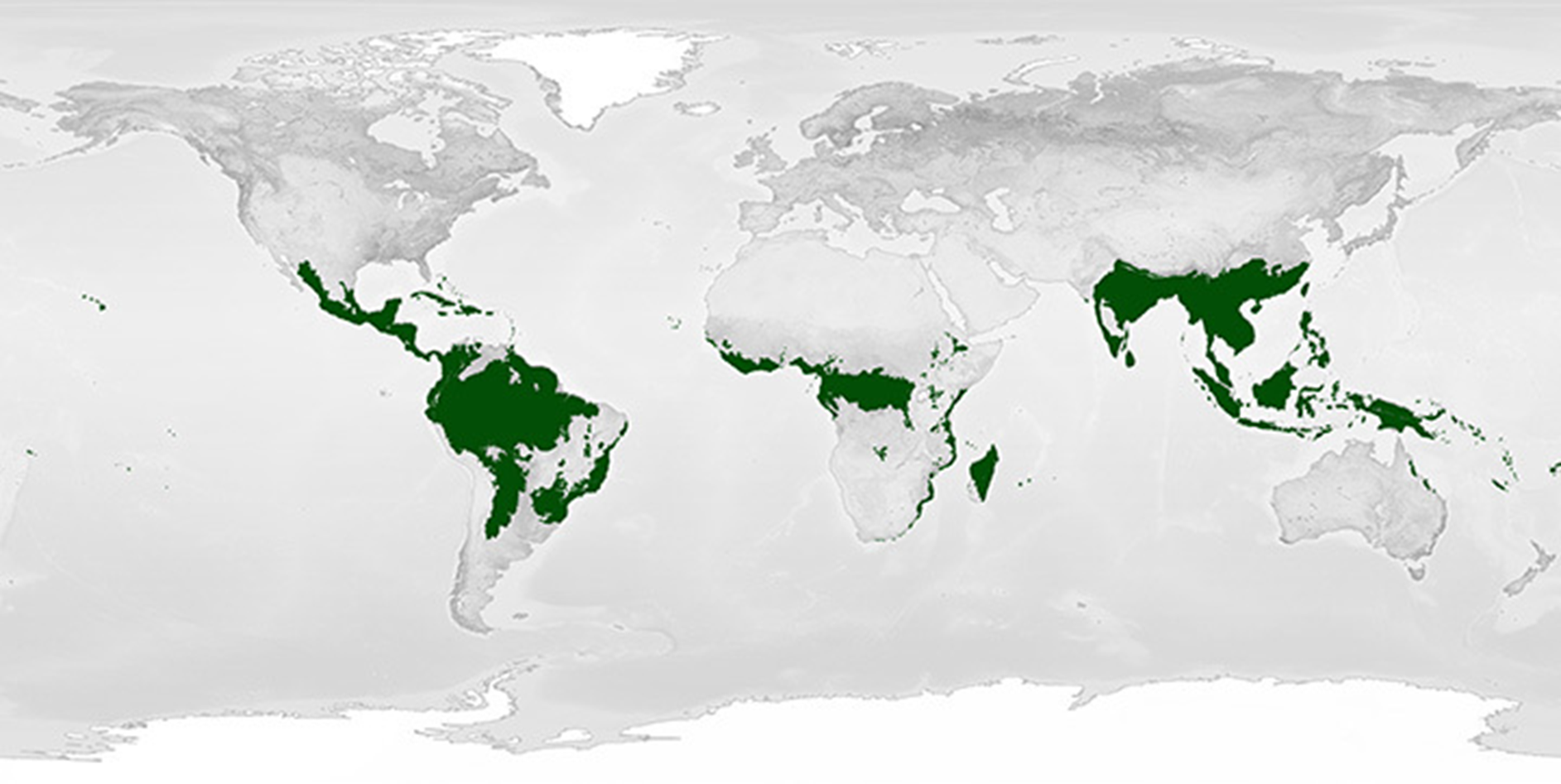 My adventures with monkeys on expeditions
Trinidad
Thailand
Kenya
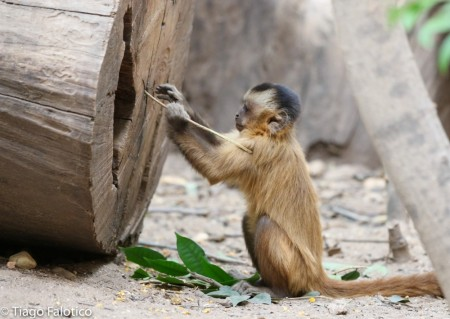 CAPUCHIN MONKEY, TRINIDAD
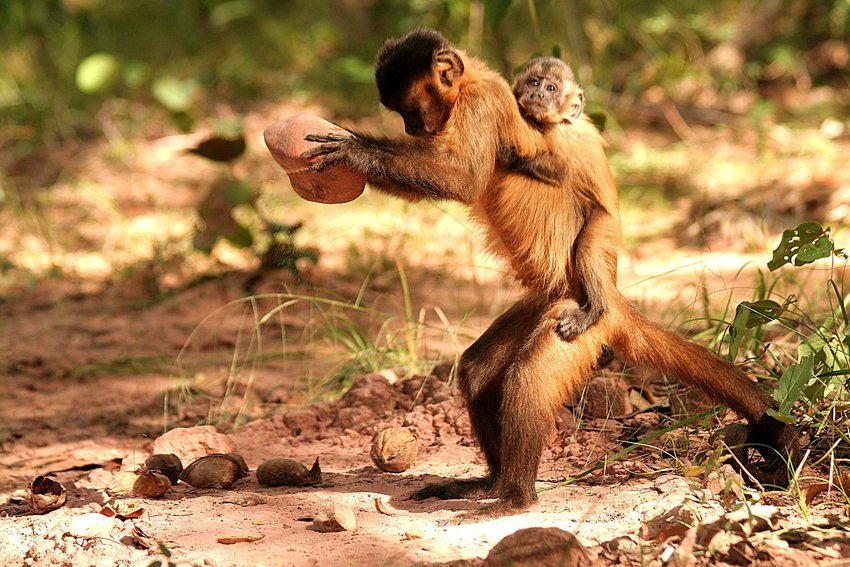 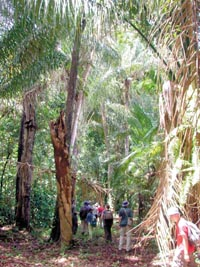 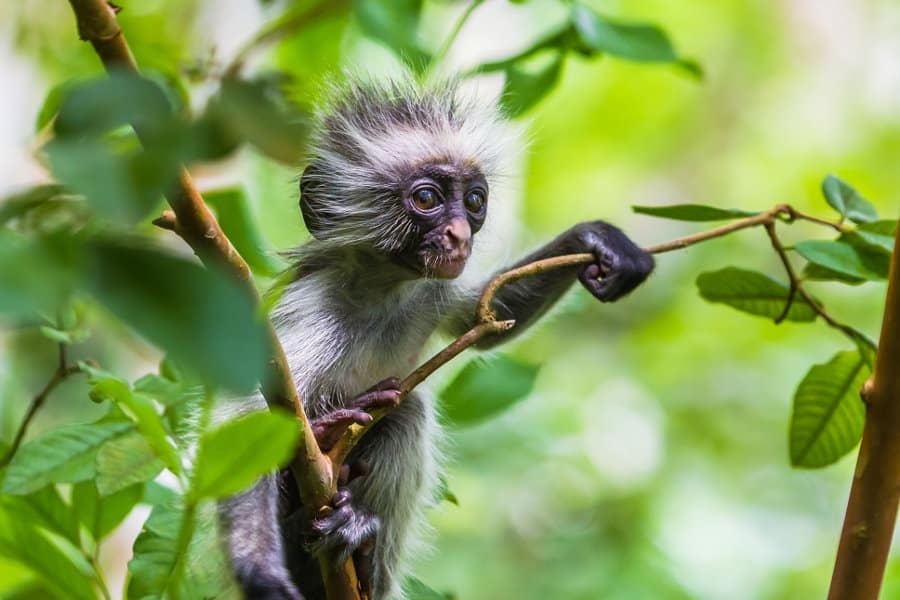 RED COLOBUS MONKEY, 
KENYA
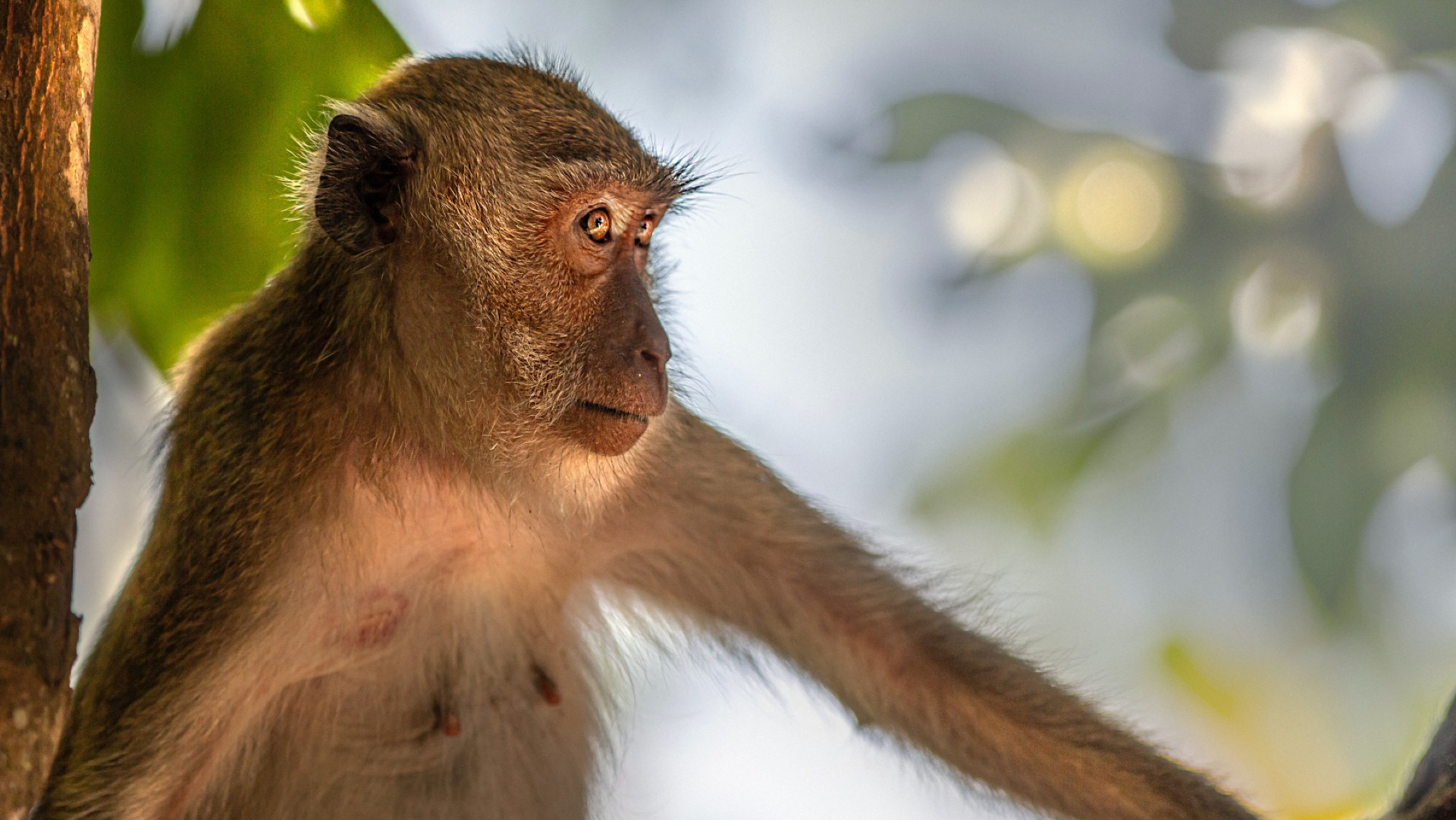 LONG-TAILED
MACAQUE, THAILAND
Howler Monkey Sound: the loudest monkey!!
https://soundcloud.com/georgevlad/dawn-costa-rica-jungle-howler-monkey
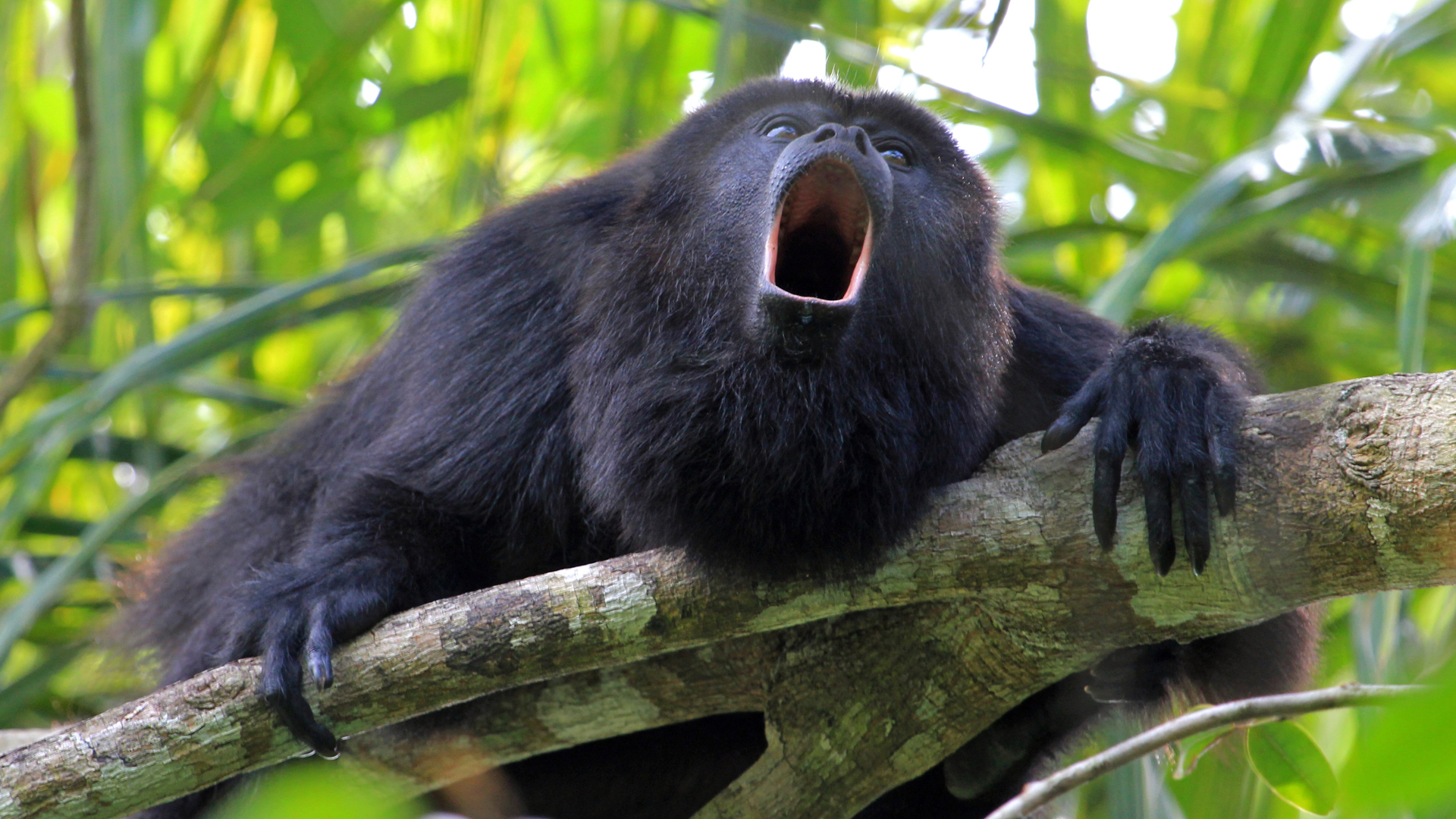 INSECTS
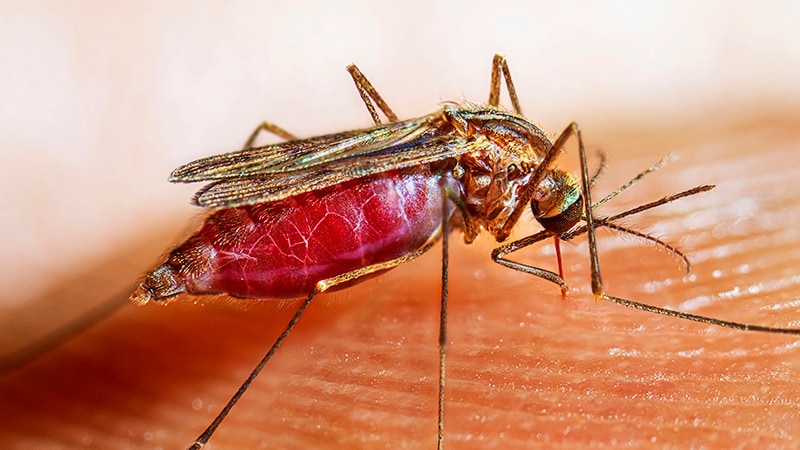 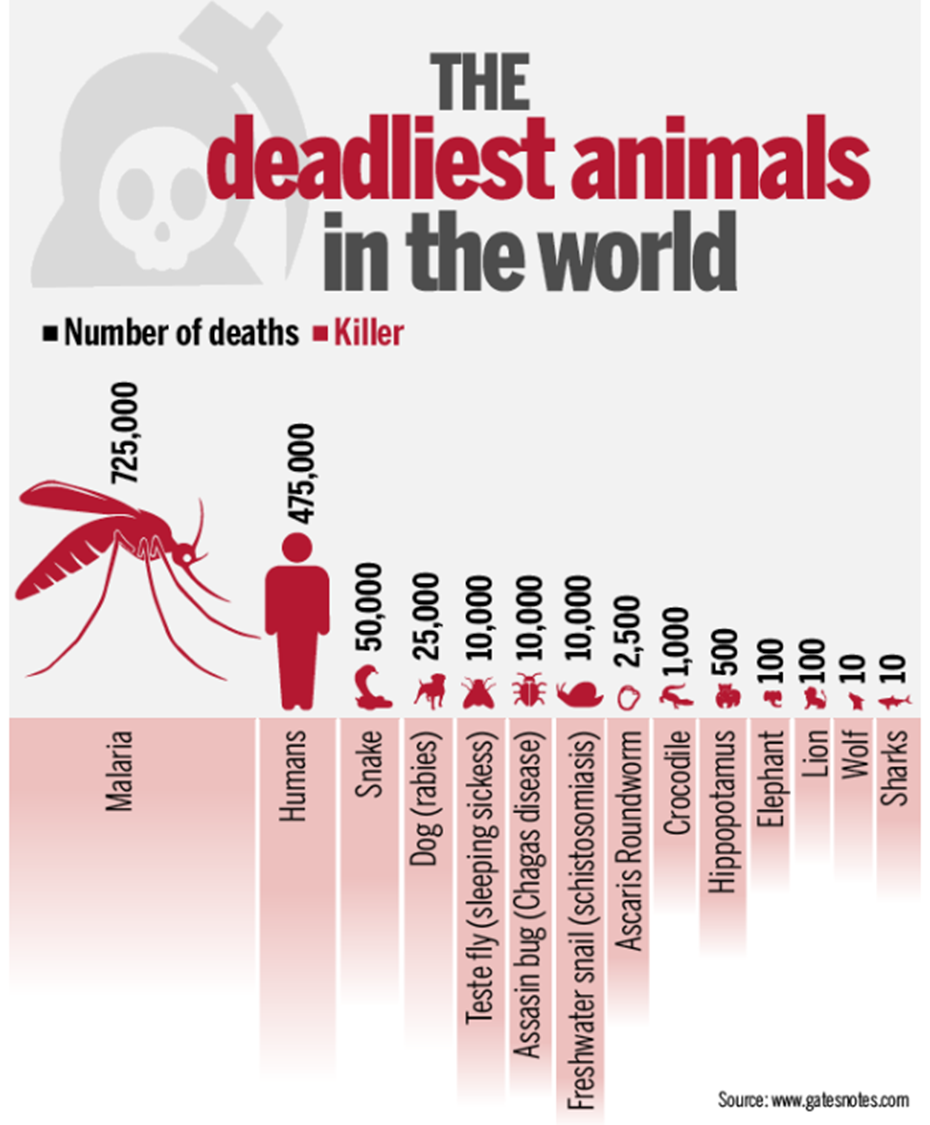 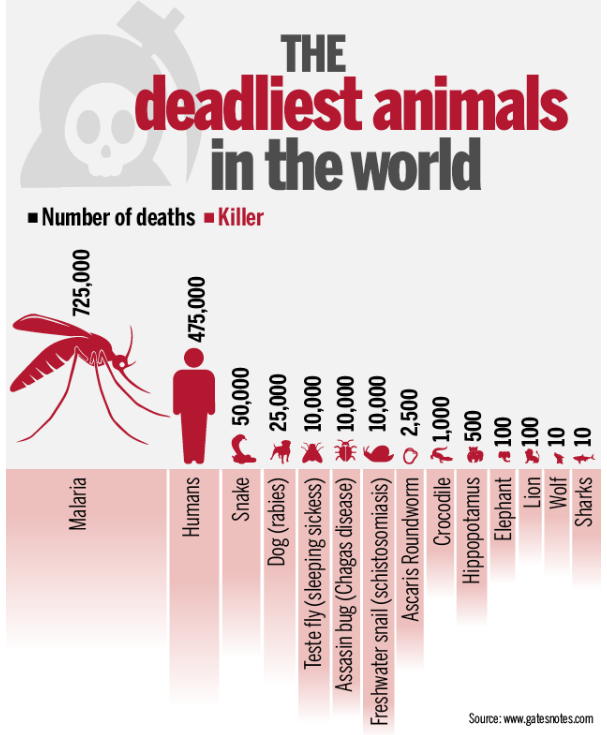 DUNG BEETLES
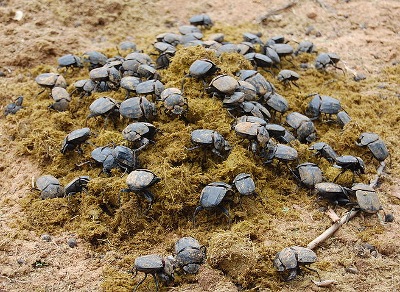 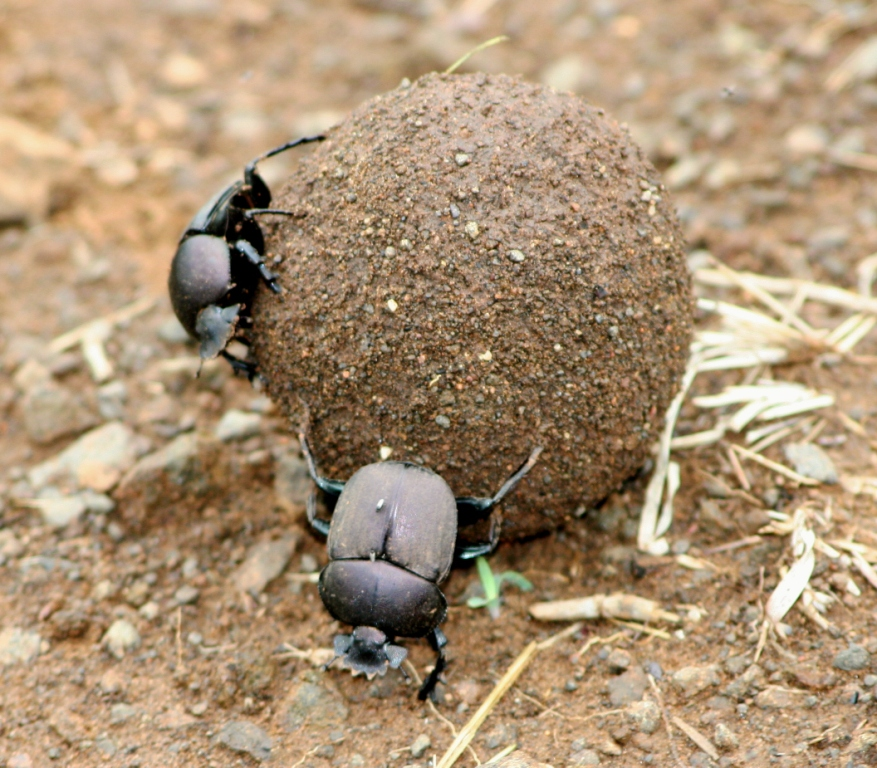 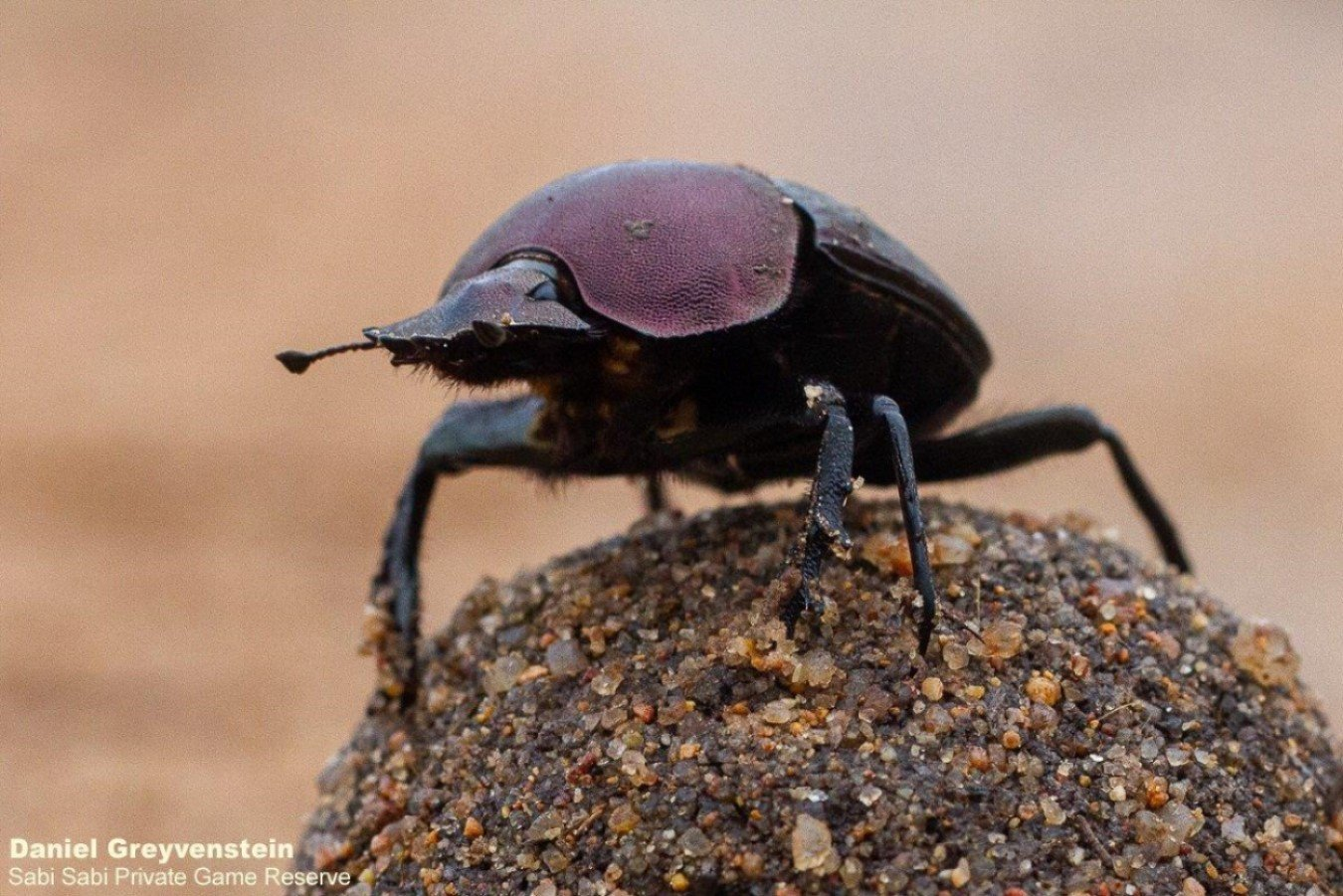 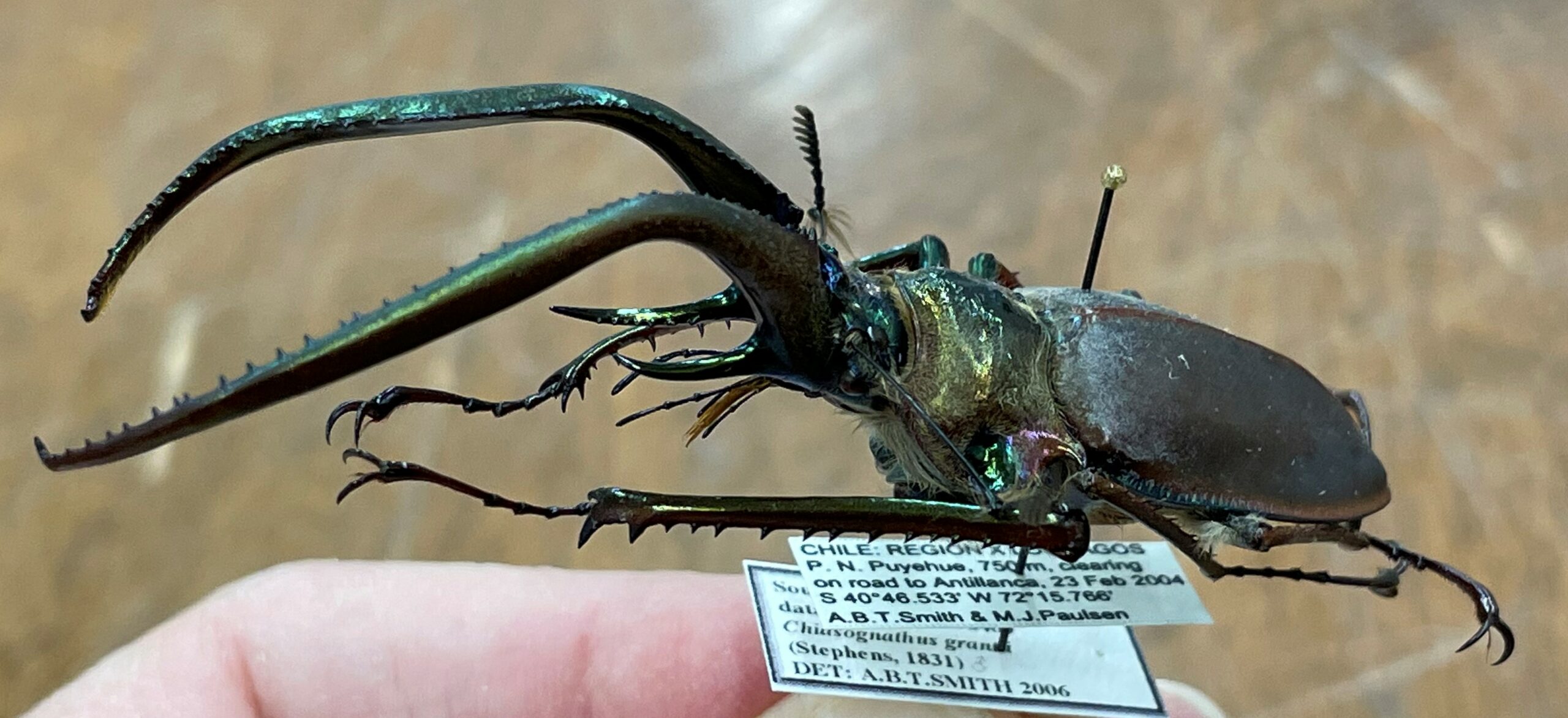 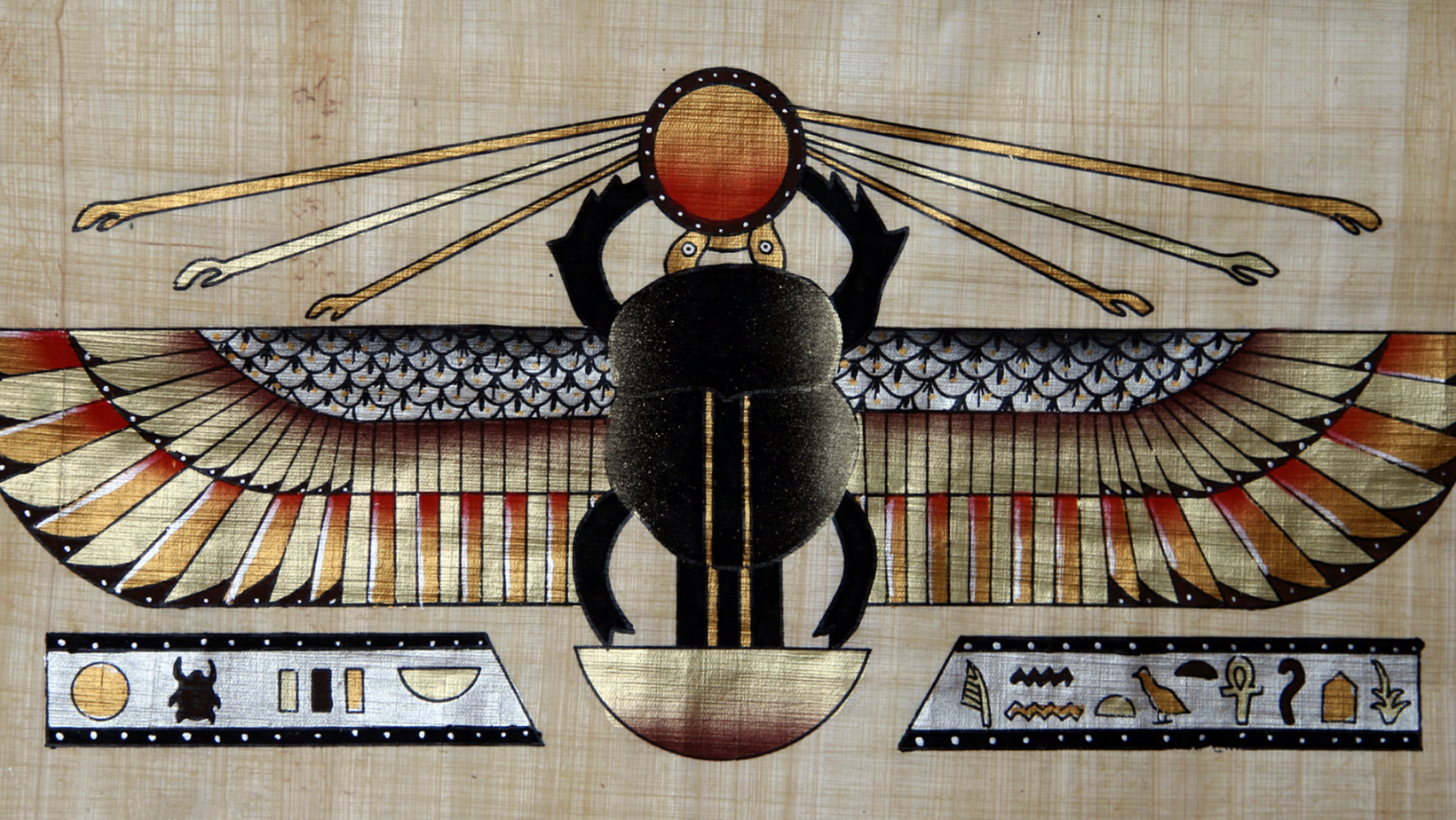 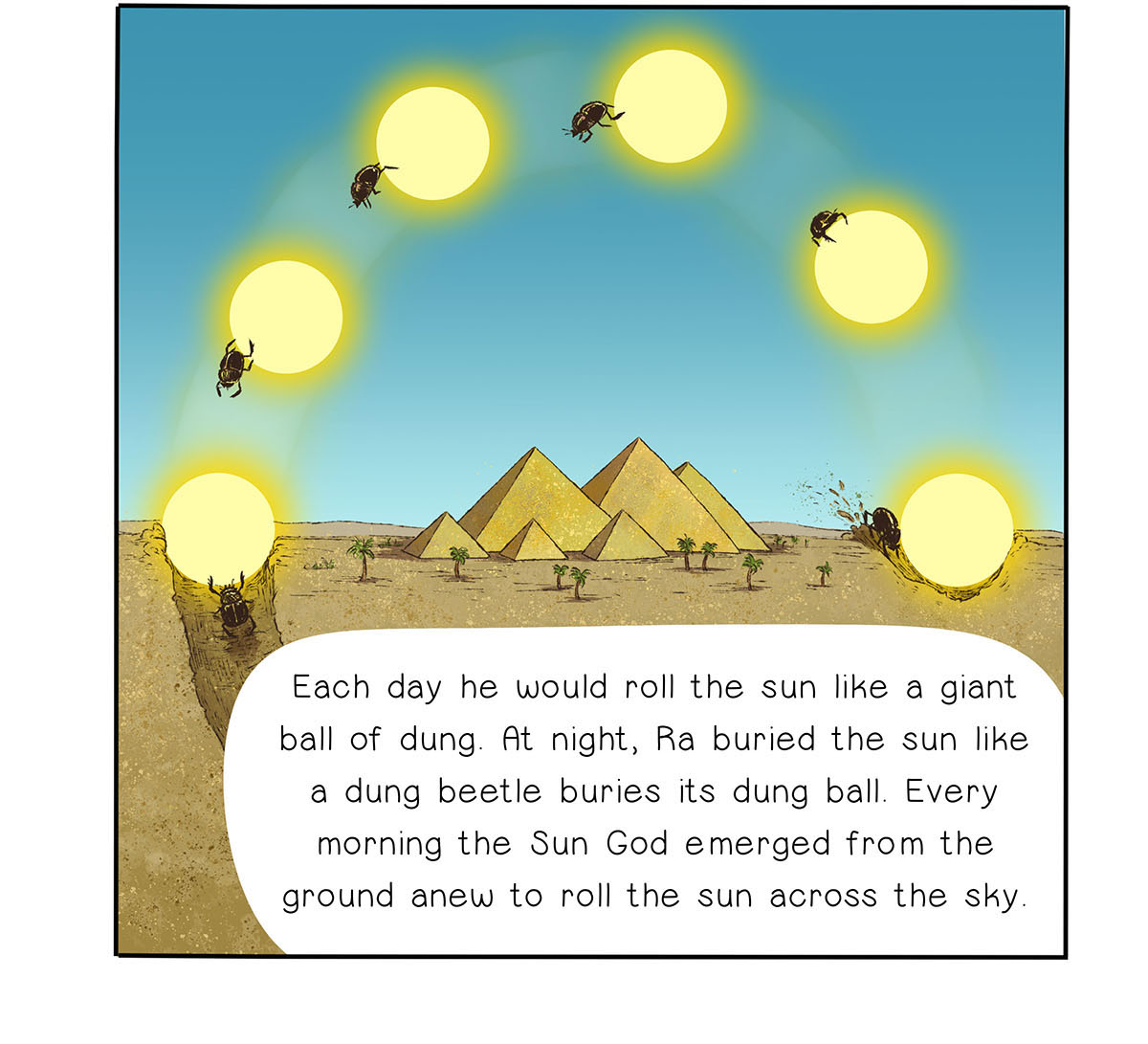 But hold on…
But hold on…
THERE IS A RAINFOREST MUCH CLOSER TO CRAIGIEBARNS PRIMARY SCHOOL…
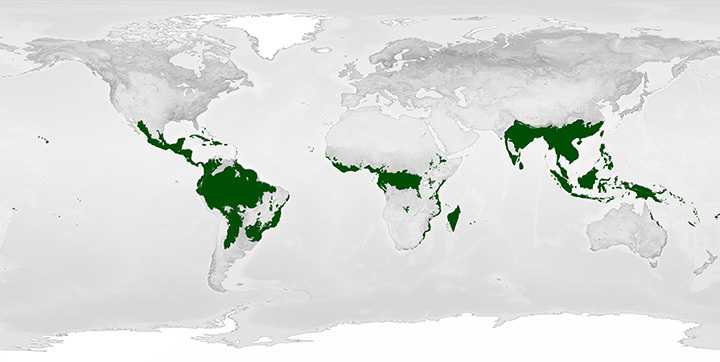 CALEDONIAN RAINFOREST!
CRAIGIEBARNS
PRIMARY
SCHOOL!
AMAZON
RAINFOREST
THE 
CALEDONIAN
FOREST 
(2 hours away!!)
CRAIGIEBARNS
PRIMARY SCHOOL
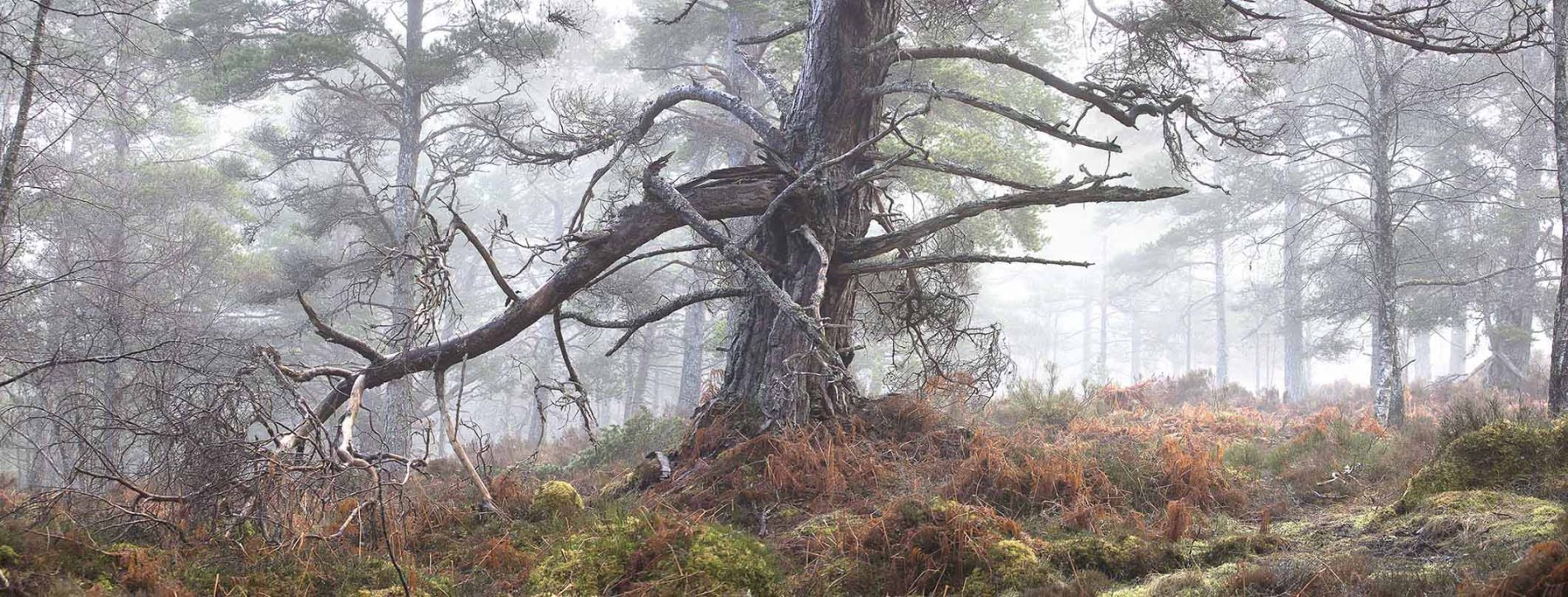 400 year old trees!!!
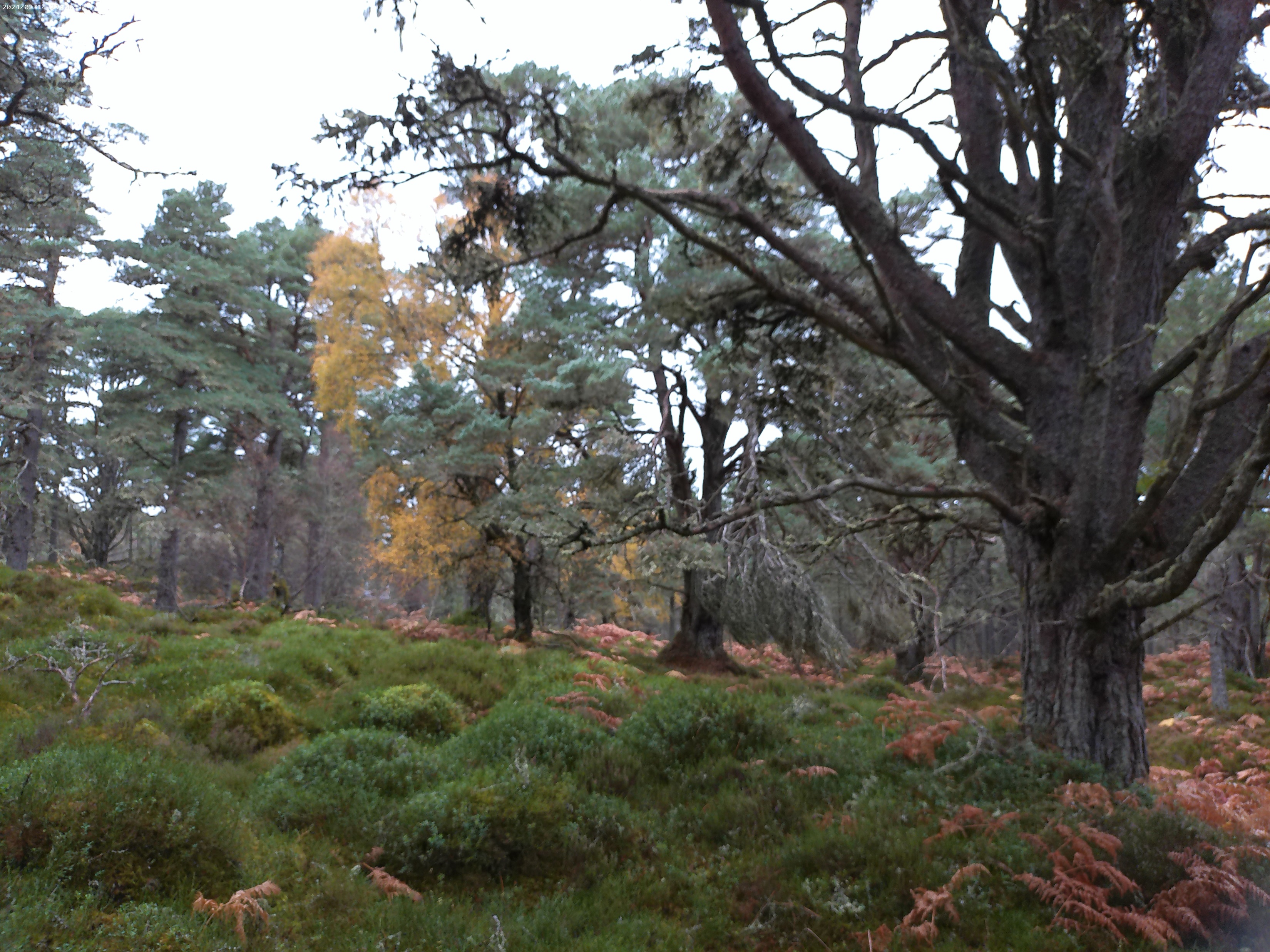 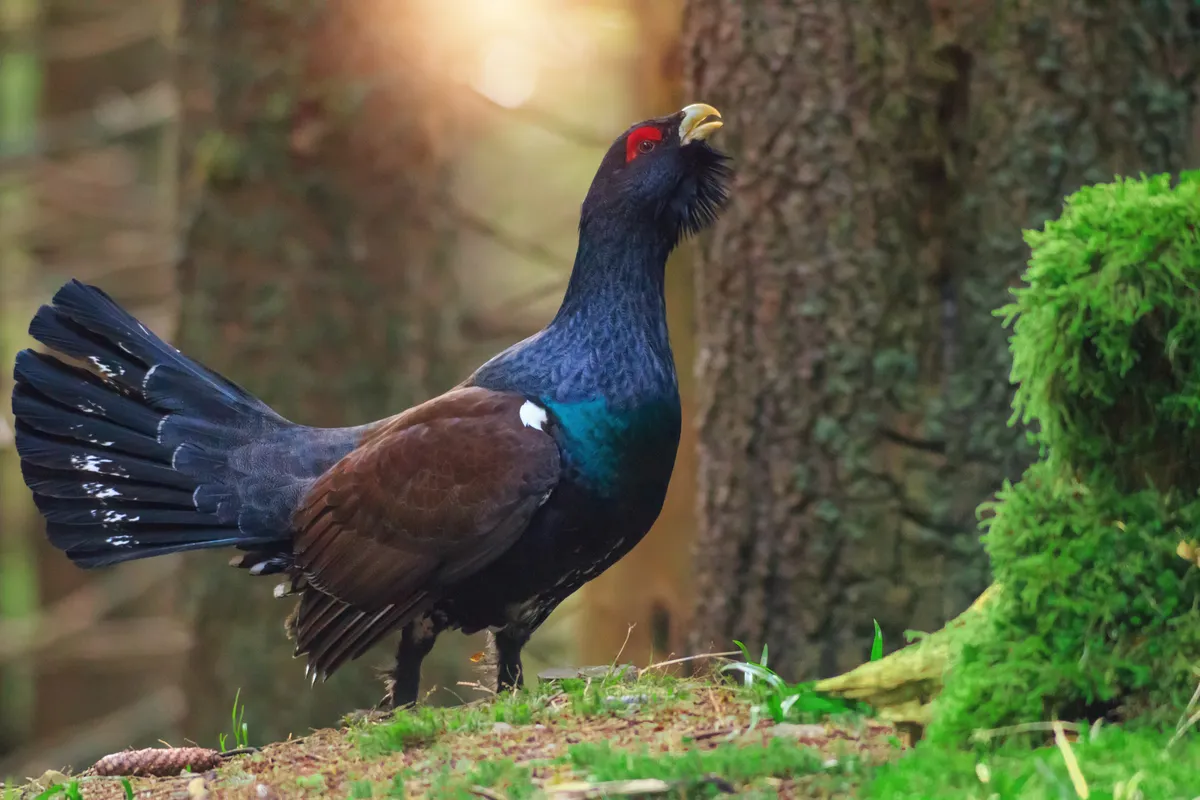 CAPERCAILLIE
Crazy Capercaillie!
capercaillie attacking human - Google Search
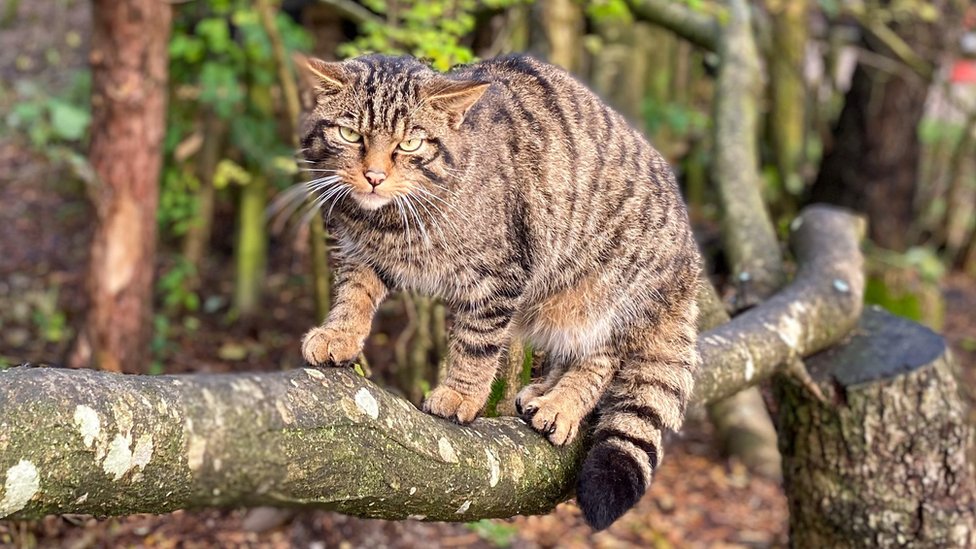 SCOTTISH WILDCAT
SCOTTISH CROSSBILL
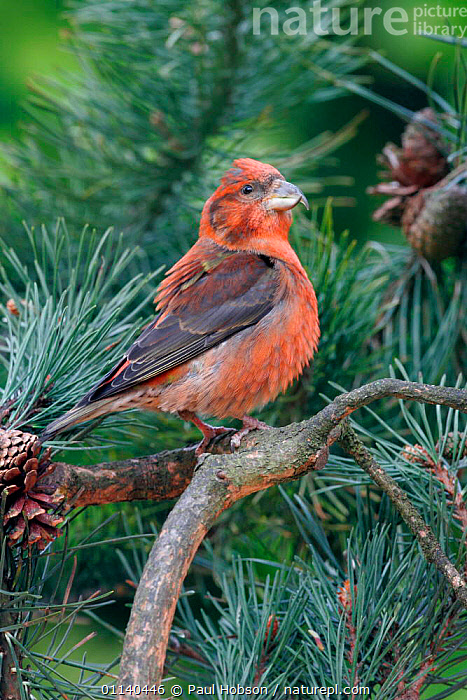 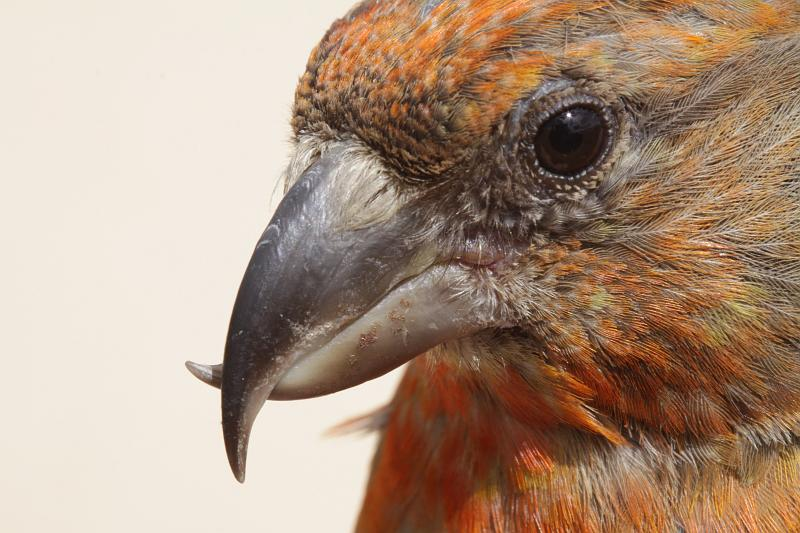 Expedition in the rainforest
What do you need?
Water
Food
Tent
Vaccines
Insect nets
Big boots
Long sleeves and trousers